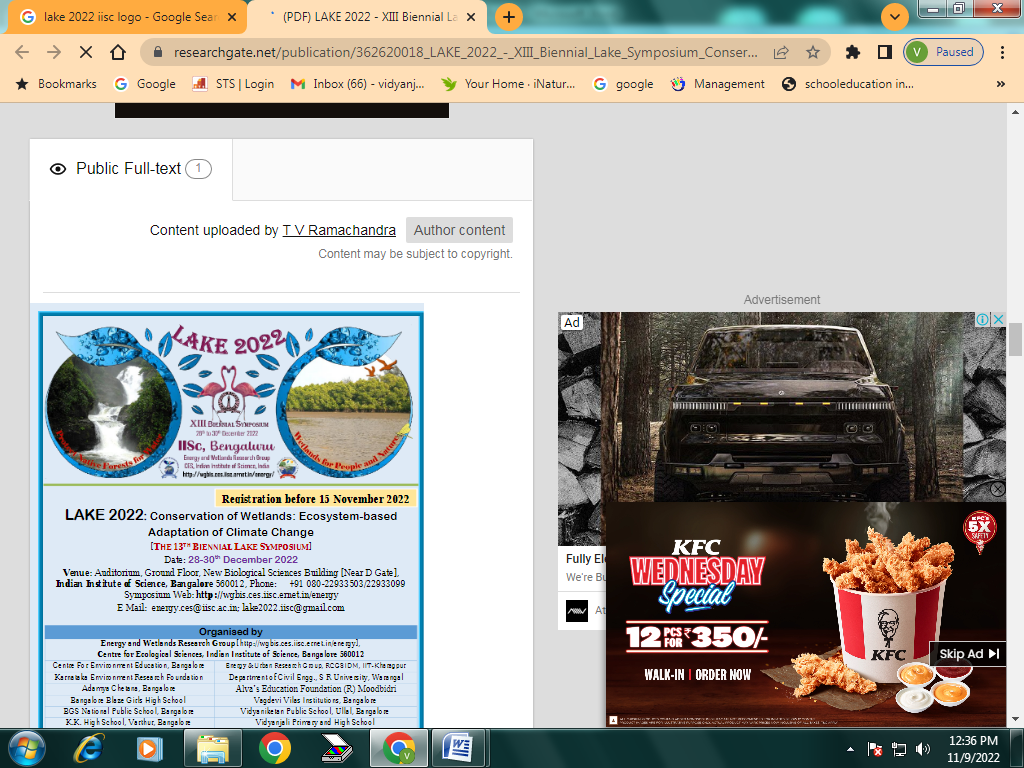 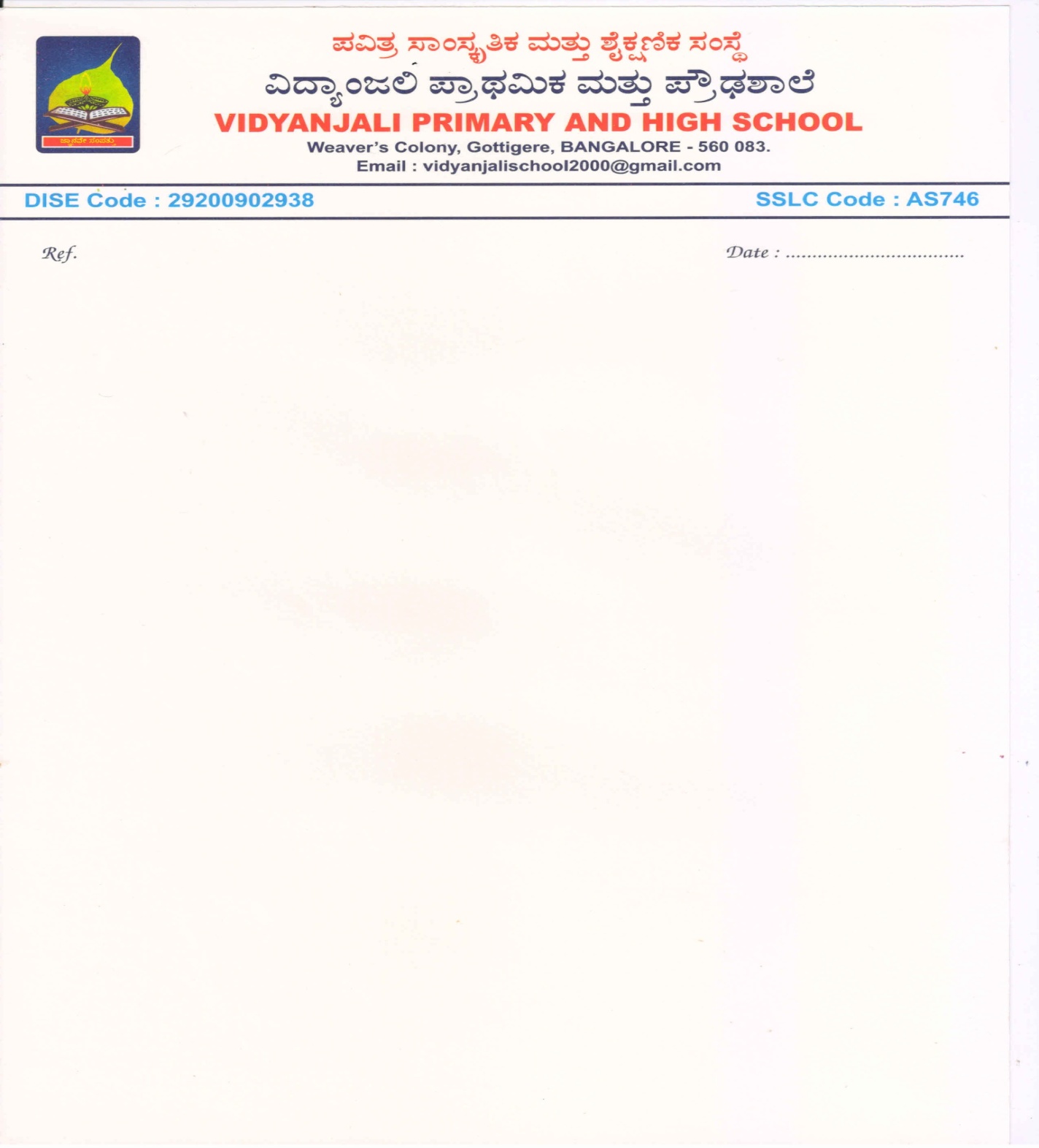 LAKE CONFERENCE 2022
Insects of Weaver’s colony
Team
Pavithra V, Devika R – Class 7
INTRODUCTION
Insects are important because of their diversity, ecological role, and influence on agriculture, human health, and natural resources. Insects create the biological foundation for all terrestrial ecosystems.
 They cycle nutrients, pollinate plants, disperse seeds, maintain soil structure and fertility, control populations of other organisms
Insects are most numerous life form on the planet. Insects are more helpful to environment were they live. Most insects have three stages : egg , immature and adult .
Insects helps crops and flower to pollinate and help to control pest insects  population
OBJECTIVES
To identify Insects of 
weaver’s colony
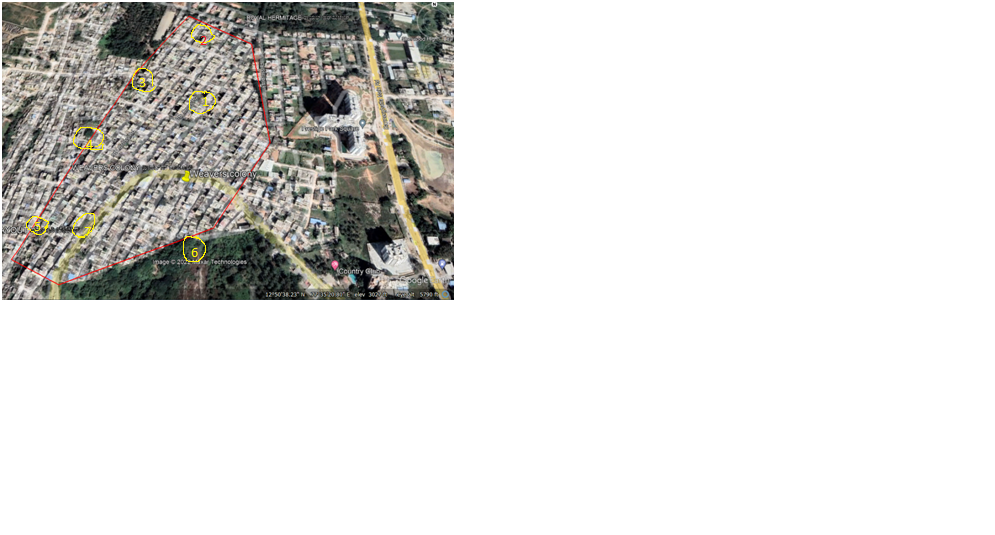 MAP
N
Study area: Weavers Colony, Bengaluru south,
 Gottigere Post, Bannerughatta Road,
 Bengaluru - 560083
Study Site:
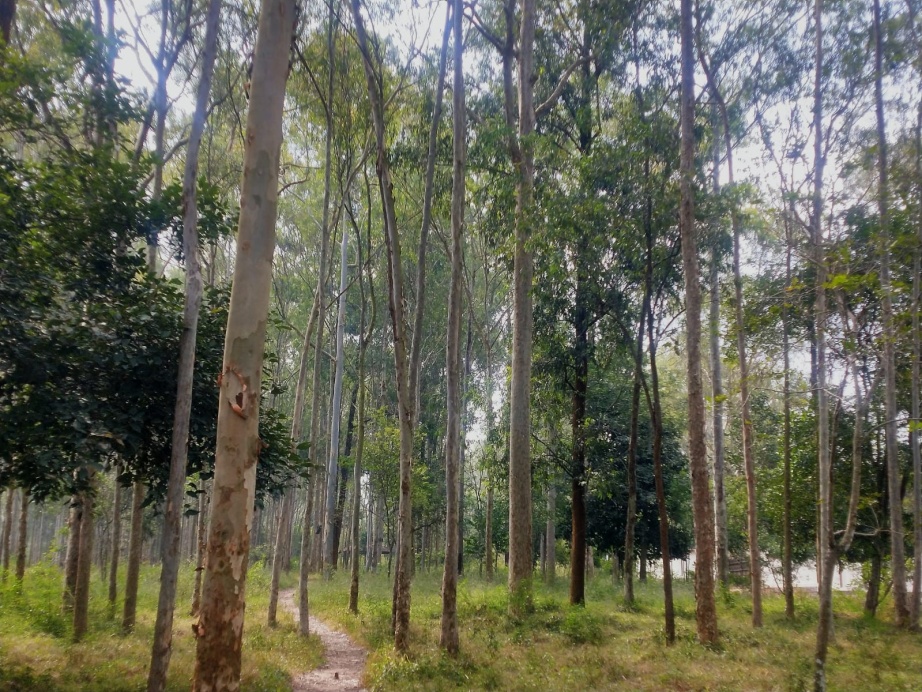 Study Site:
Gate park  
BNP office
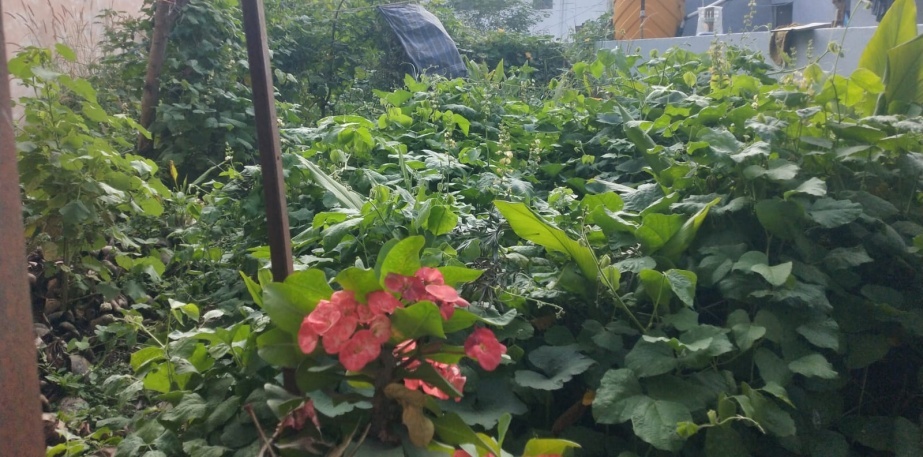 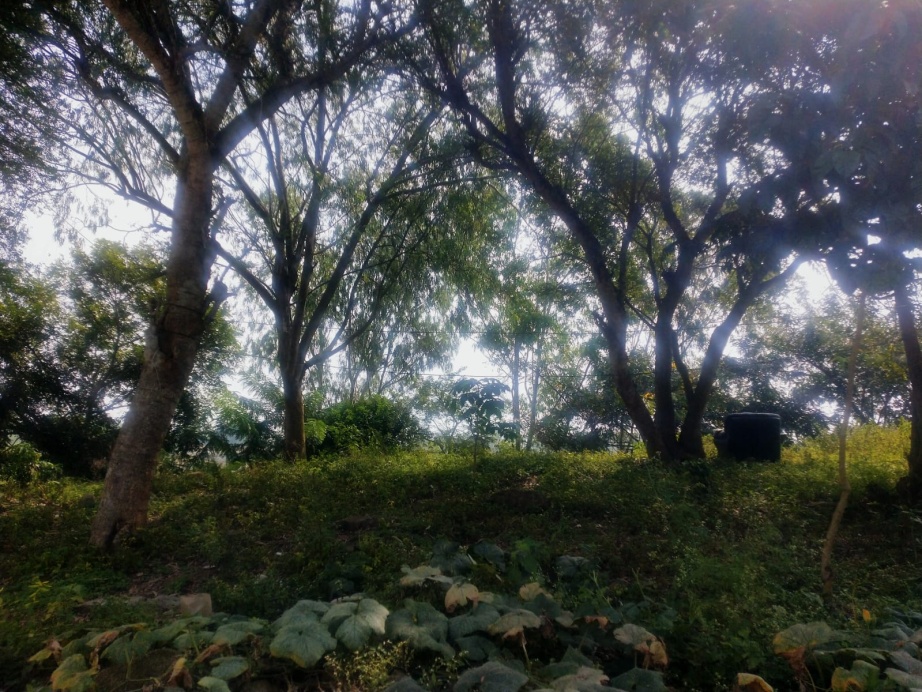 11th cross Weavers colony  - Near Gayathri Chowtry
8th cross Weavers colony -  Open place
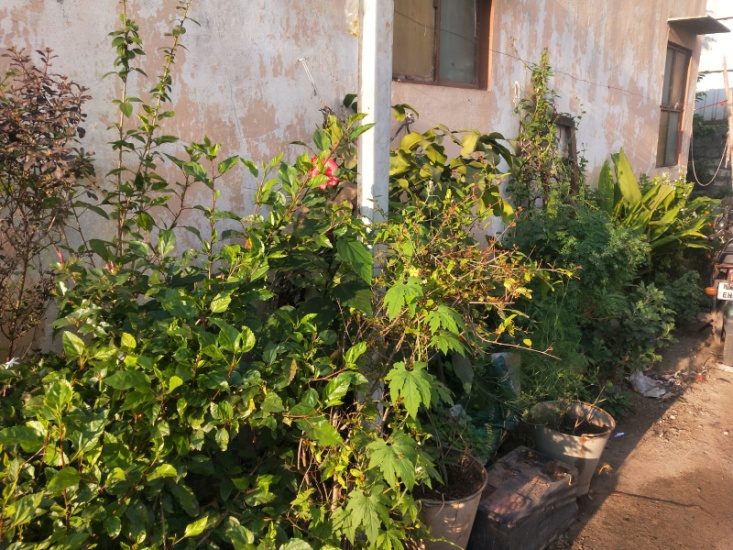 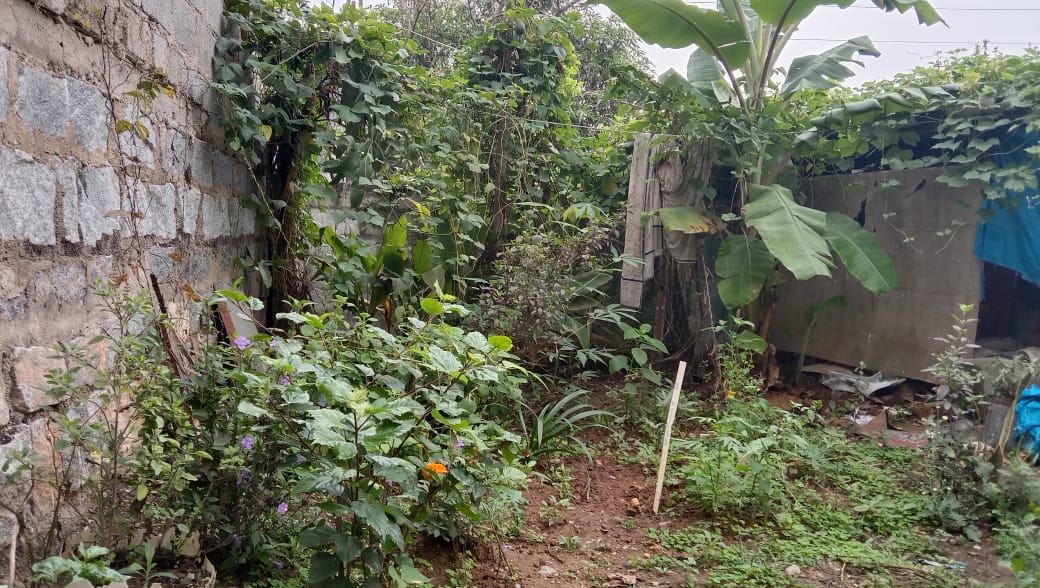 13th cross Weavers colony 
Near Sampangi office
12th cross Weavers colony 
Near Monisha house
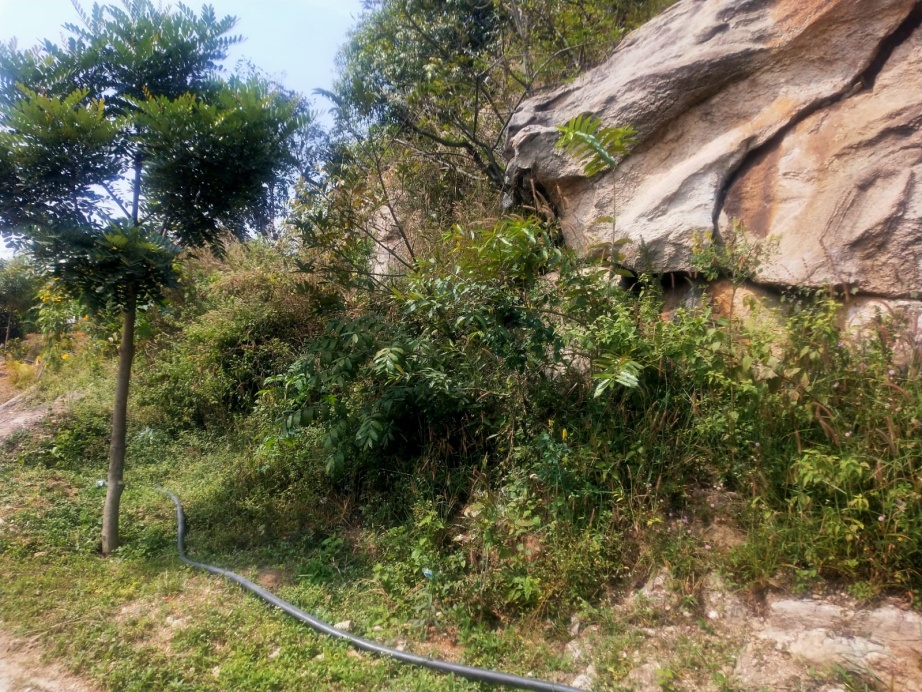 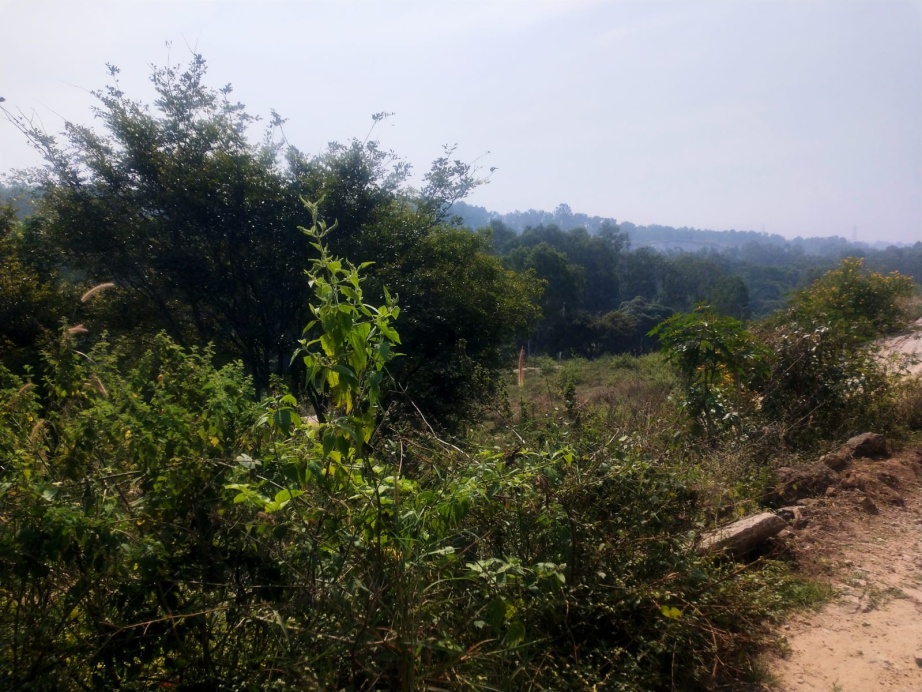 Shiva Temple – Shiva temple surrounding
5th cross Weavers colony – Hill place
Methods & Materials
Selected study area is around 2 Km square
 we visited weekly twice Wednesday and Sunday from July to October.
 In-between 6am to 7-30am and evening 5pm to 6pm 
Randomly inspecting and identifying the insects
Results and Discussion:
Totally 202 species of insects we were found in the selected sites.
Mosquitoes, cockroach, wasp, housefly, dragon fly caterpillar, 
cluster fly, red pierrot butterfly were most common in all the visits.

 Migratory locust, common emigrant, spotless lady bug, termite, 
short winged green grass hopper, cricket, marsh blue tail
were the few which we could see only twice.
 
 Blue moon fly,  Bumble bee, Western Honey bee,  Big blue bee, 
European ear wing, Steel blue lady bird, Spice bush swallow tail
Milkweed Asian bug were found only once in our study period.
Insects found month wise
Checklist of Insects species found in the study sites
Checklist of Insects which are documented in weavers colony
Identified Insects
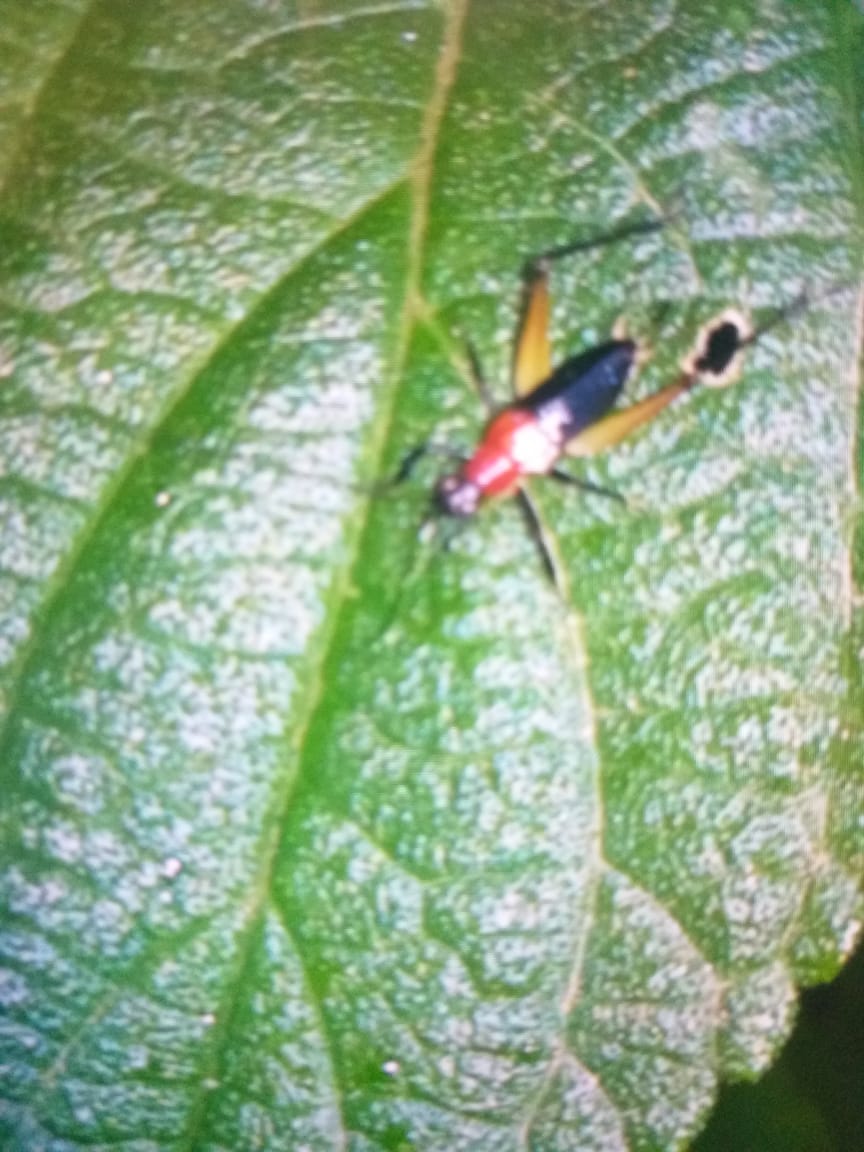 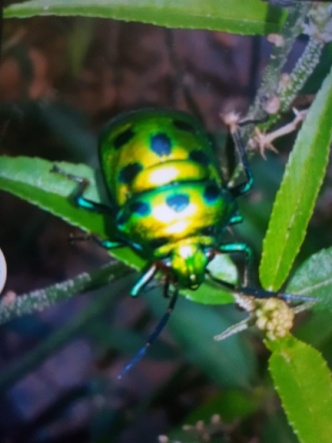 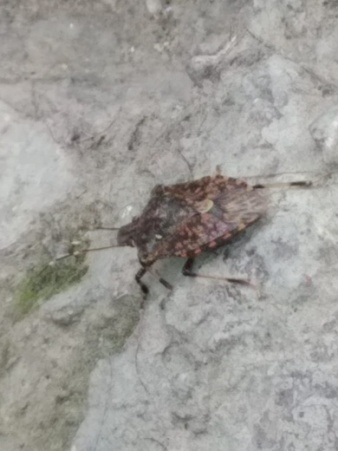 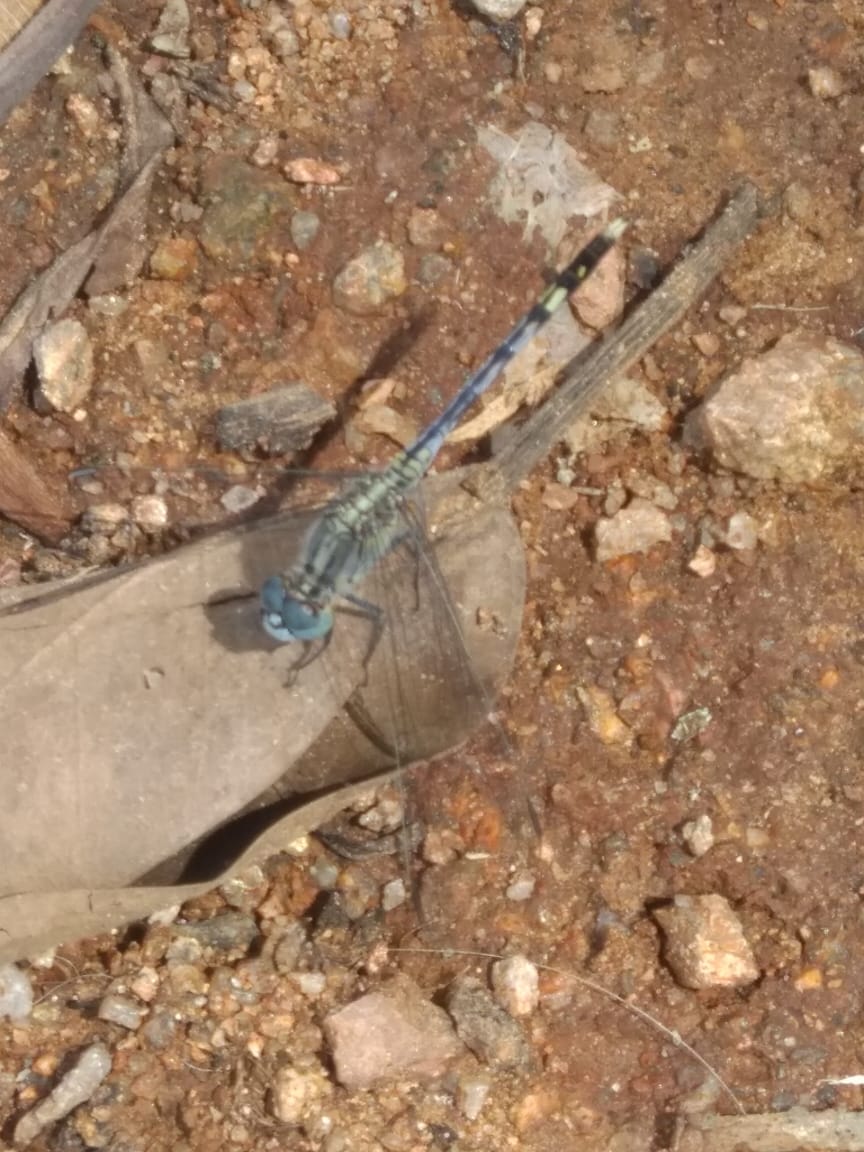 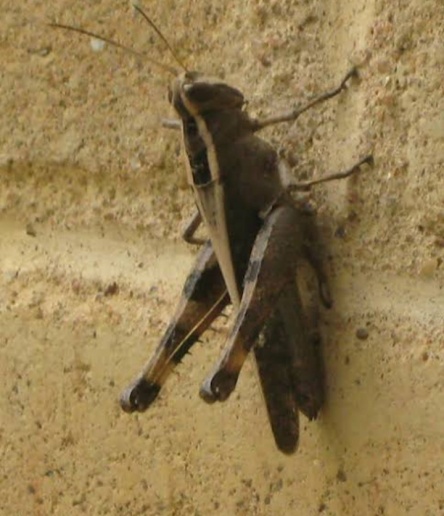 Jewel Bug
Pink stink 
Bug
Cricket
Dragon fly
cricket
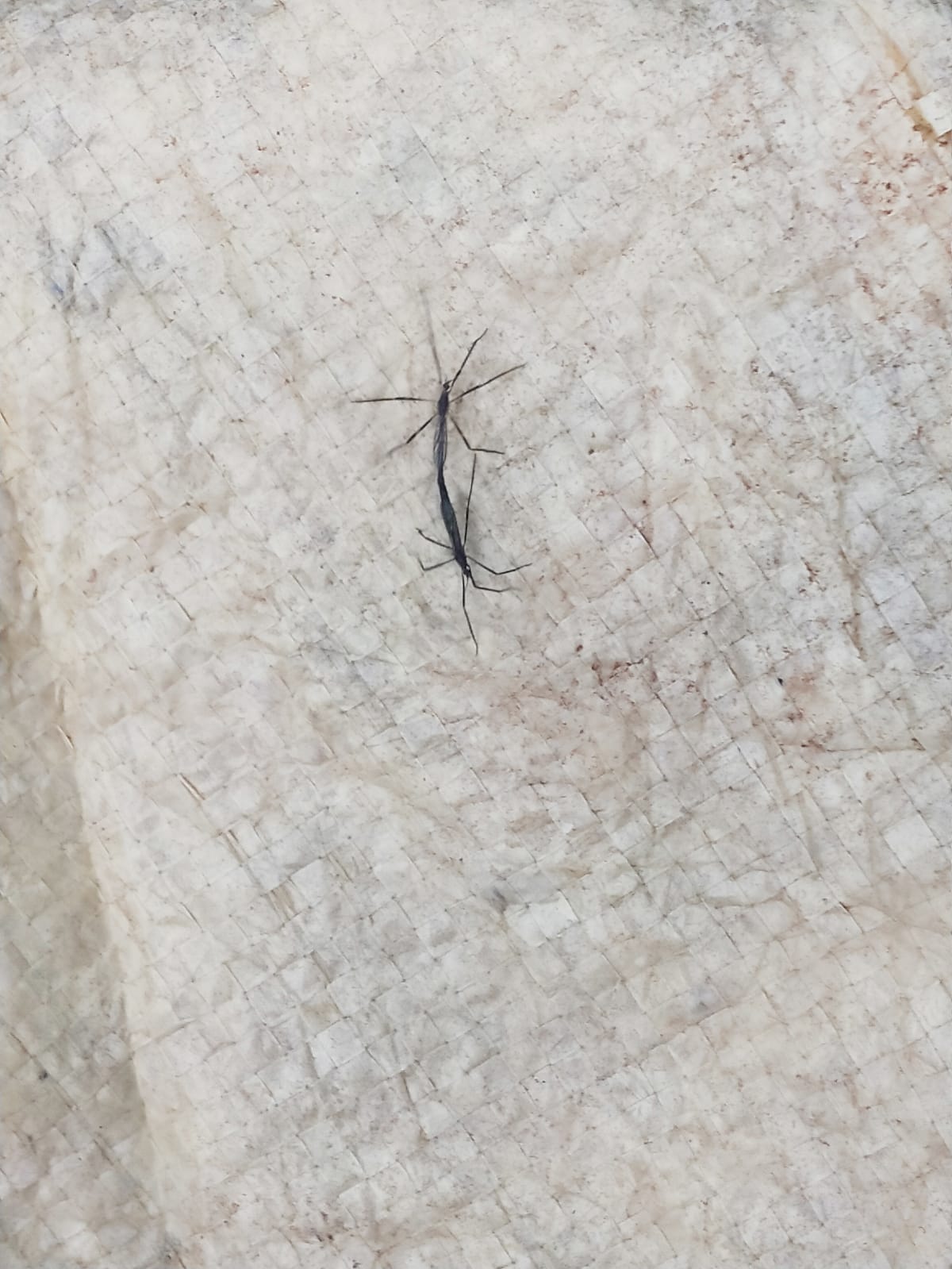 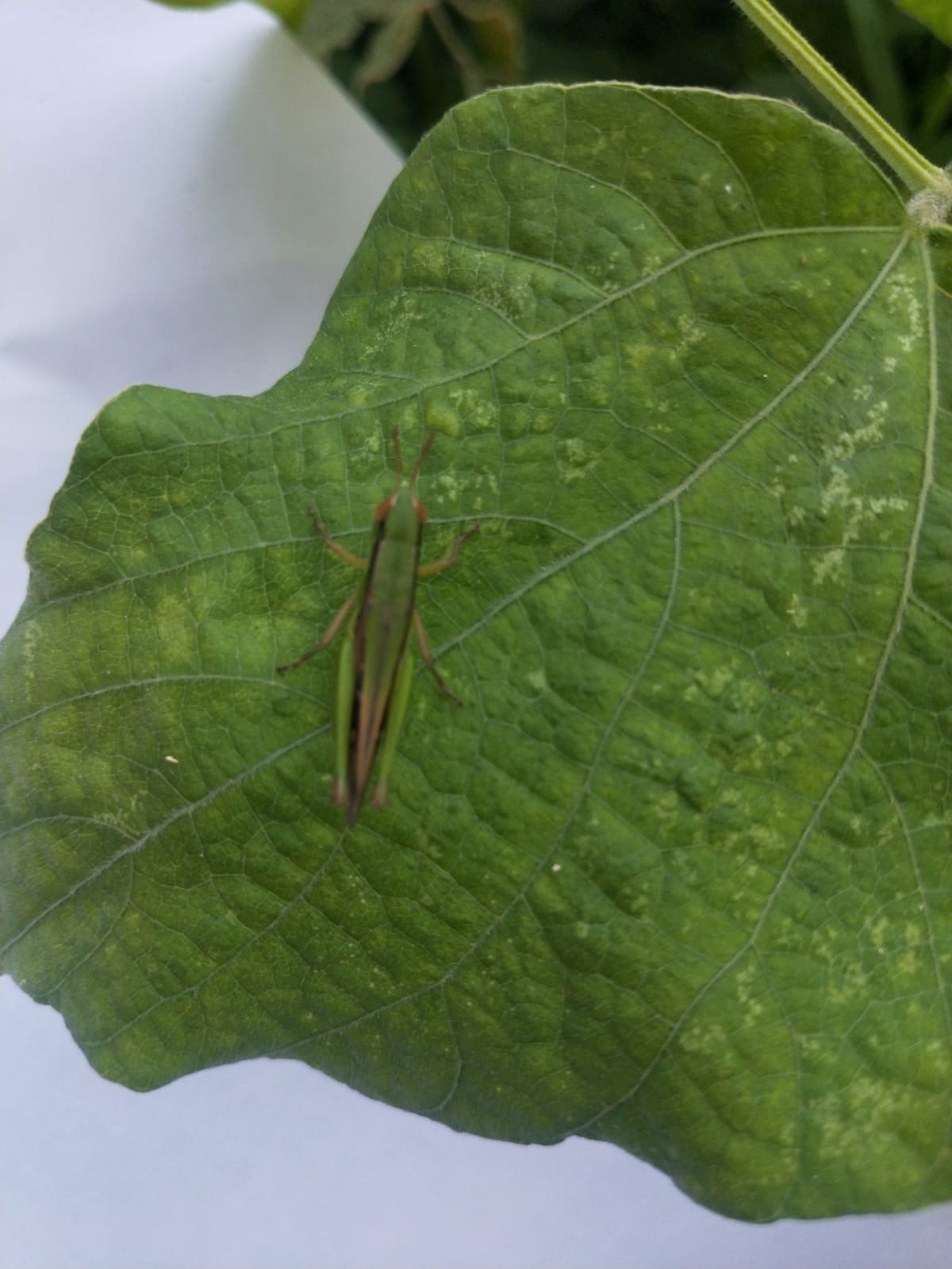 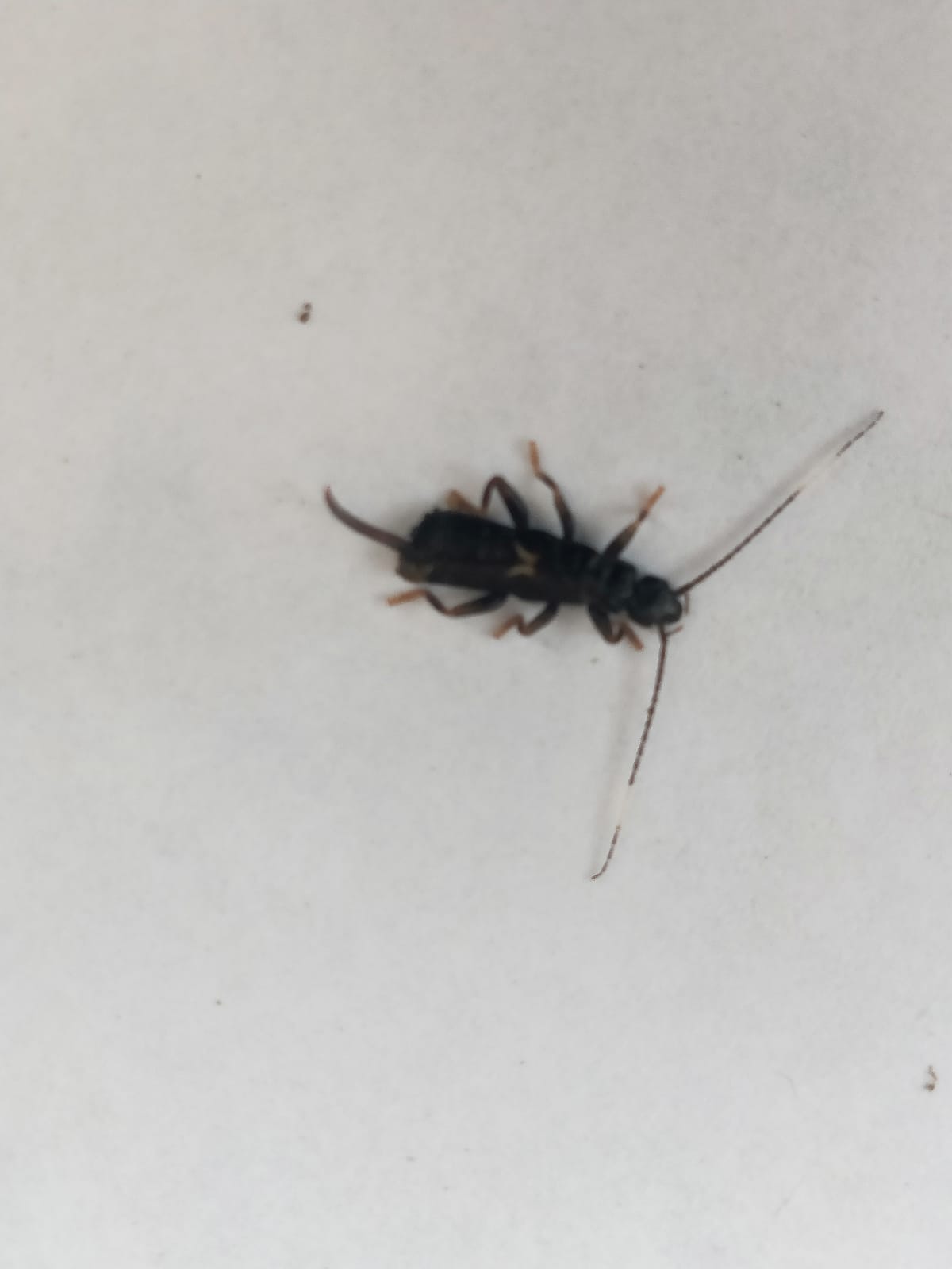 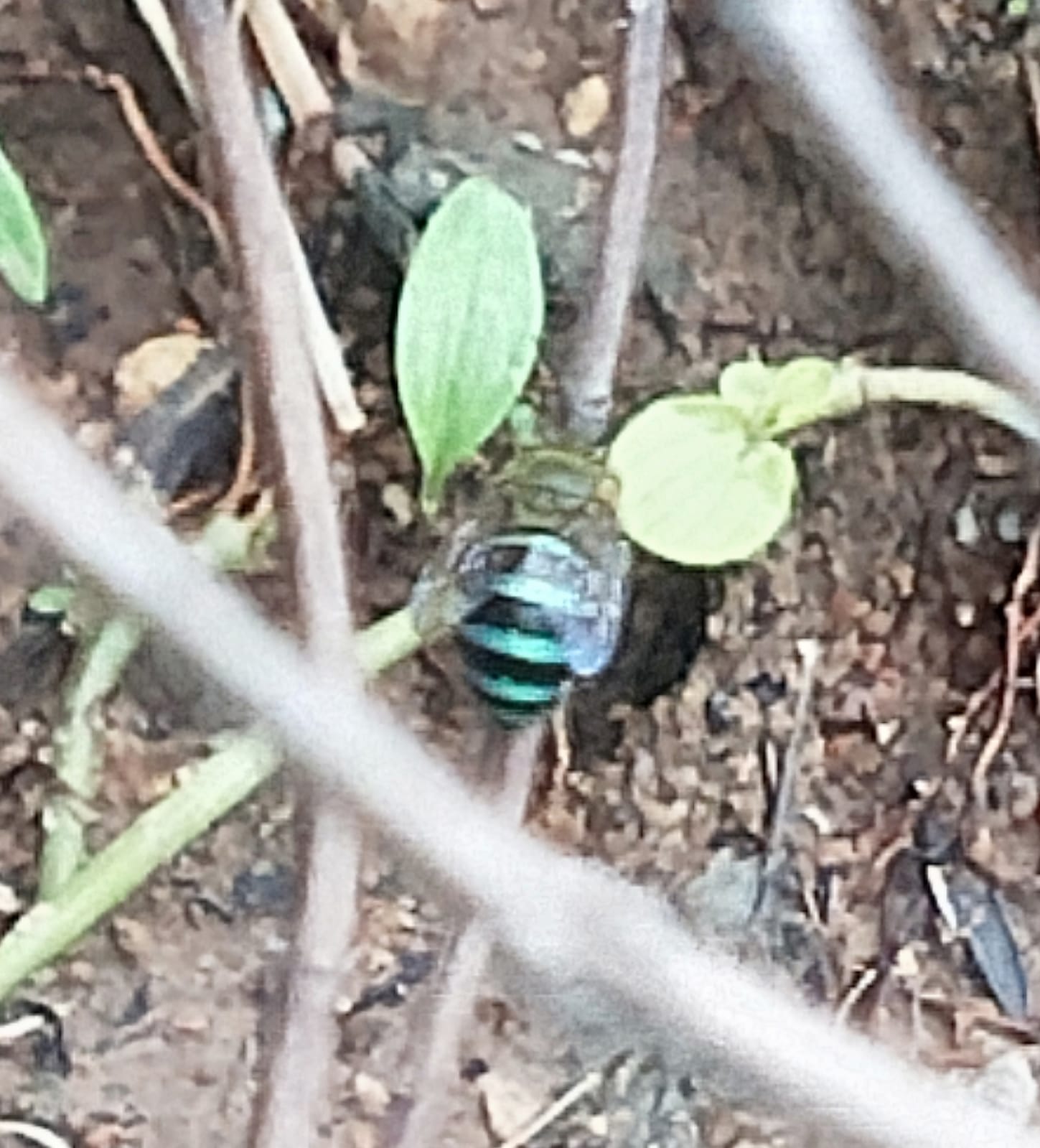 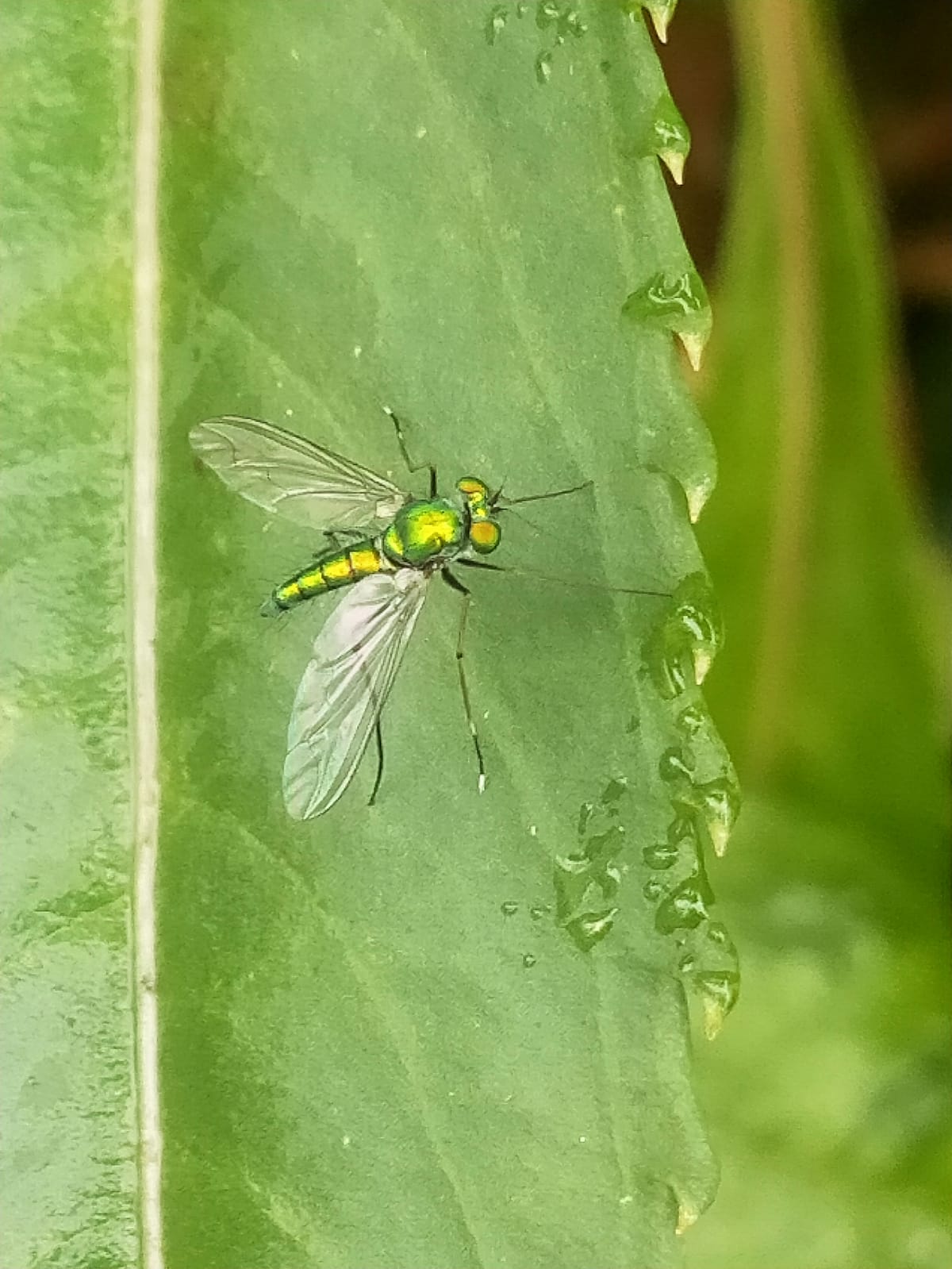 European 
earwing
Alkali bee
Long leged fly
Rice 
Grass hopper
Daddy long
legs
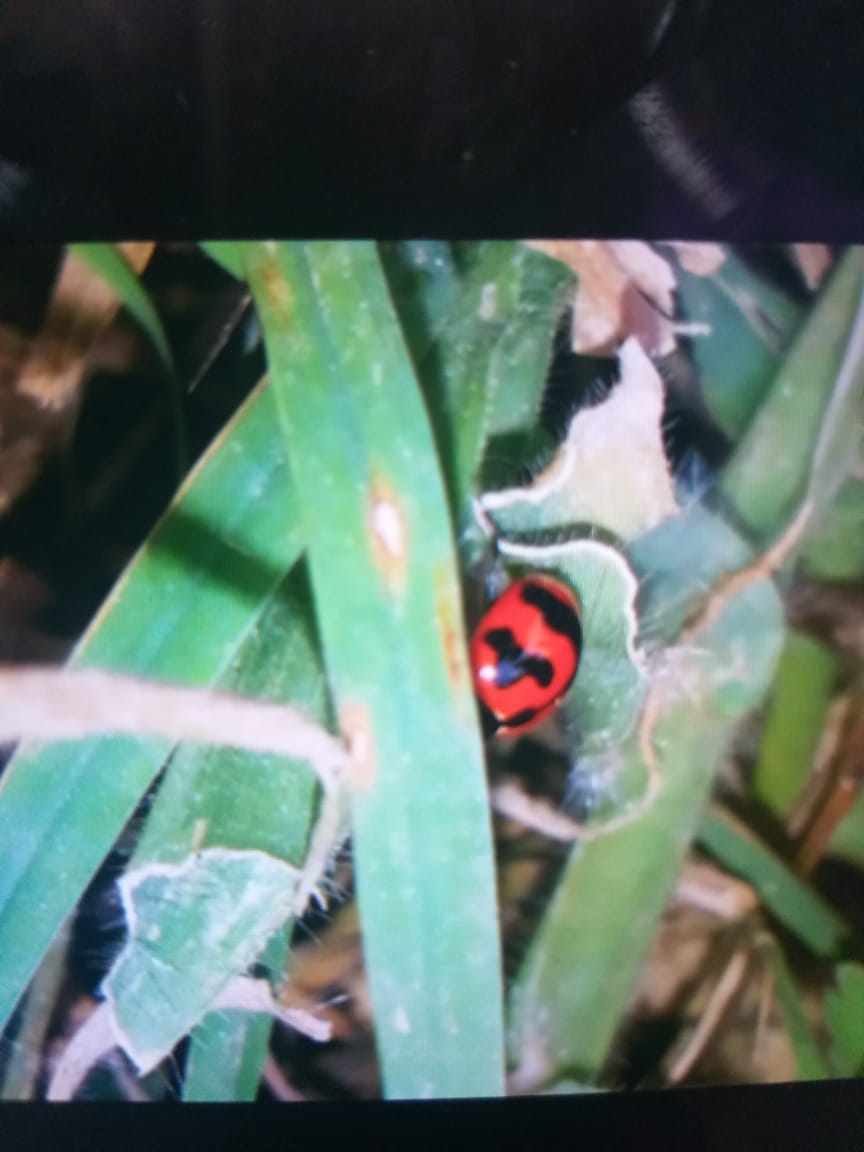 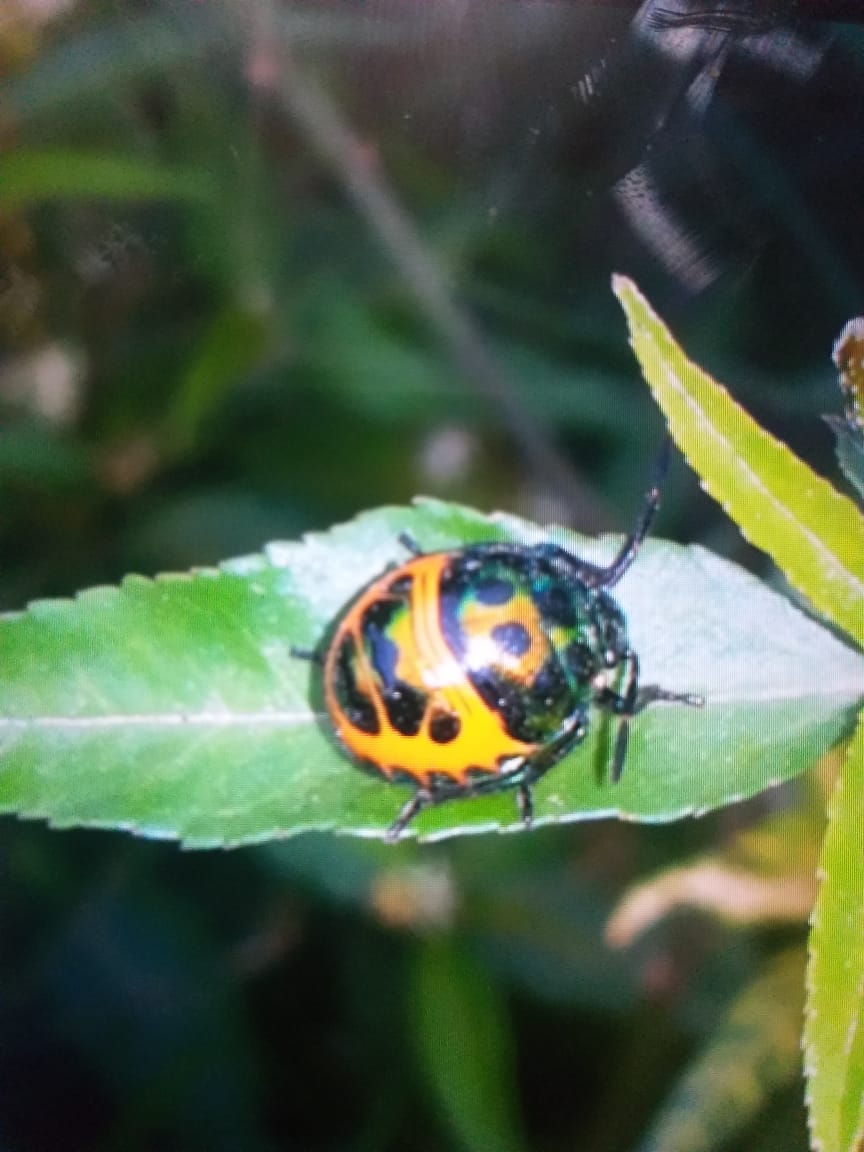 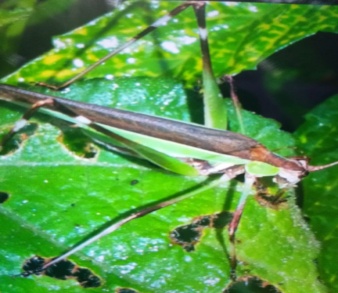 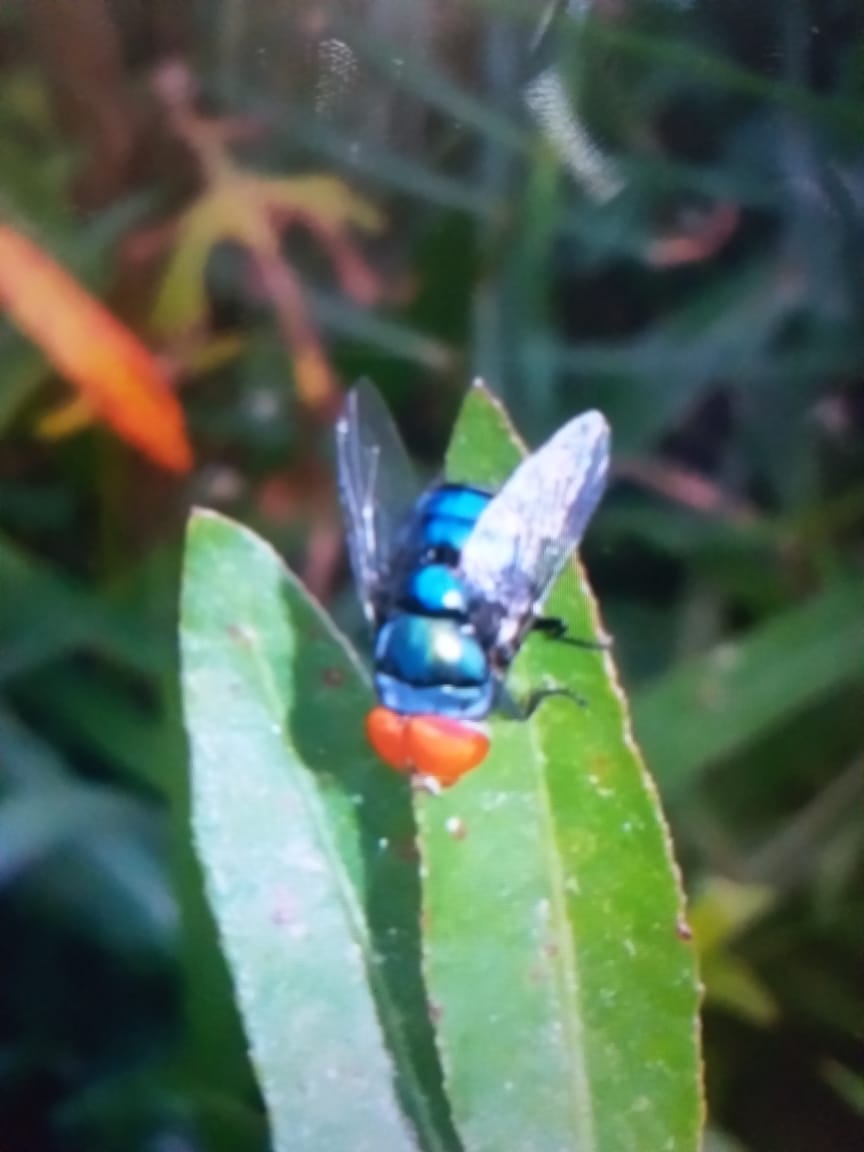 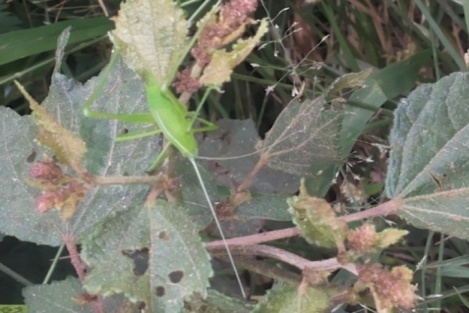 Jewel Bug
Indian 
Bush Cricket
House Fly
Lady Bird
Bush Cricket
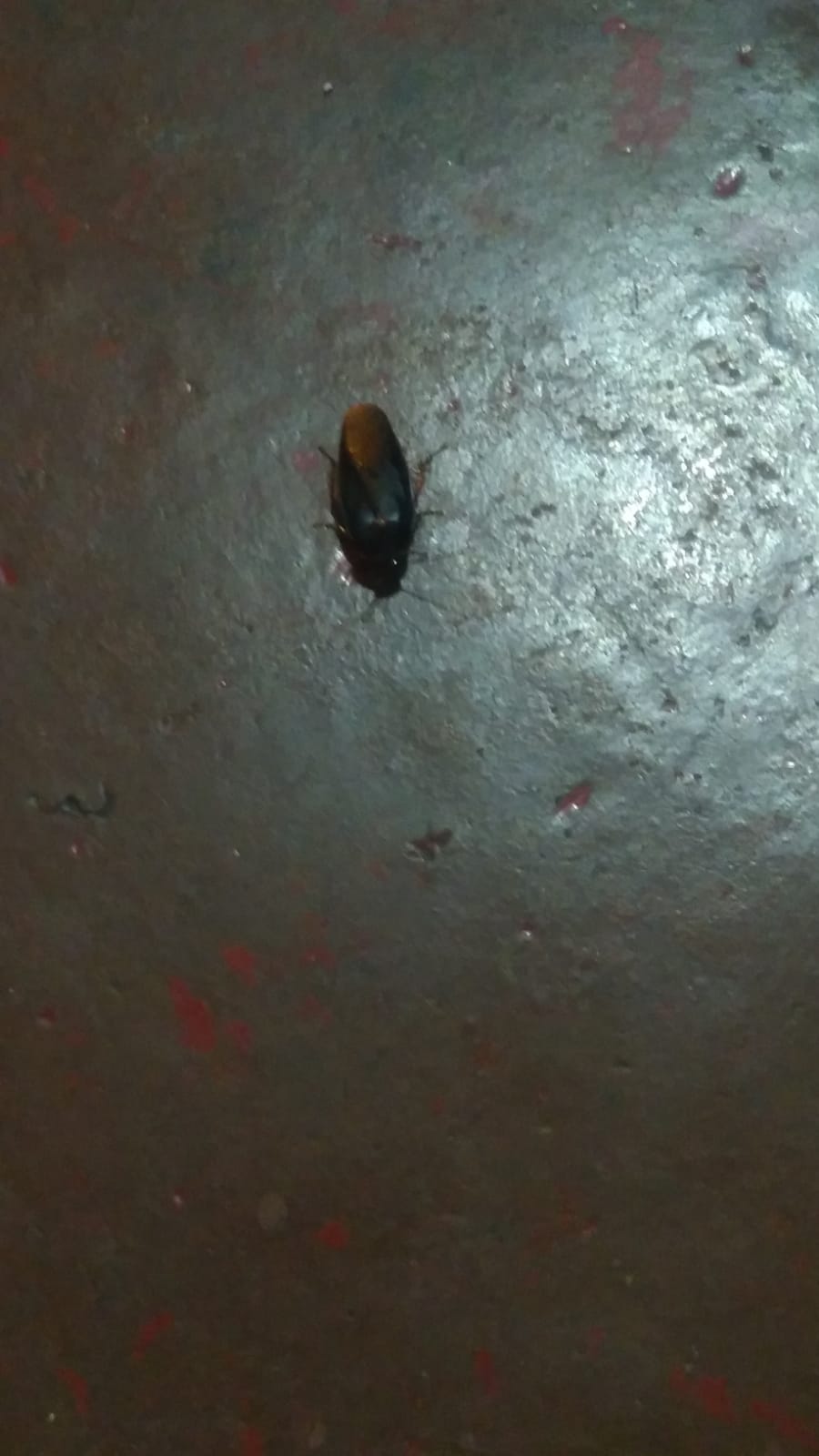 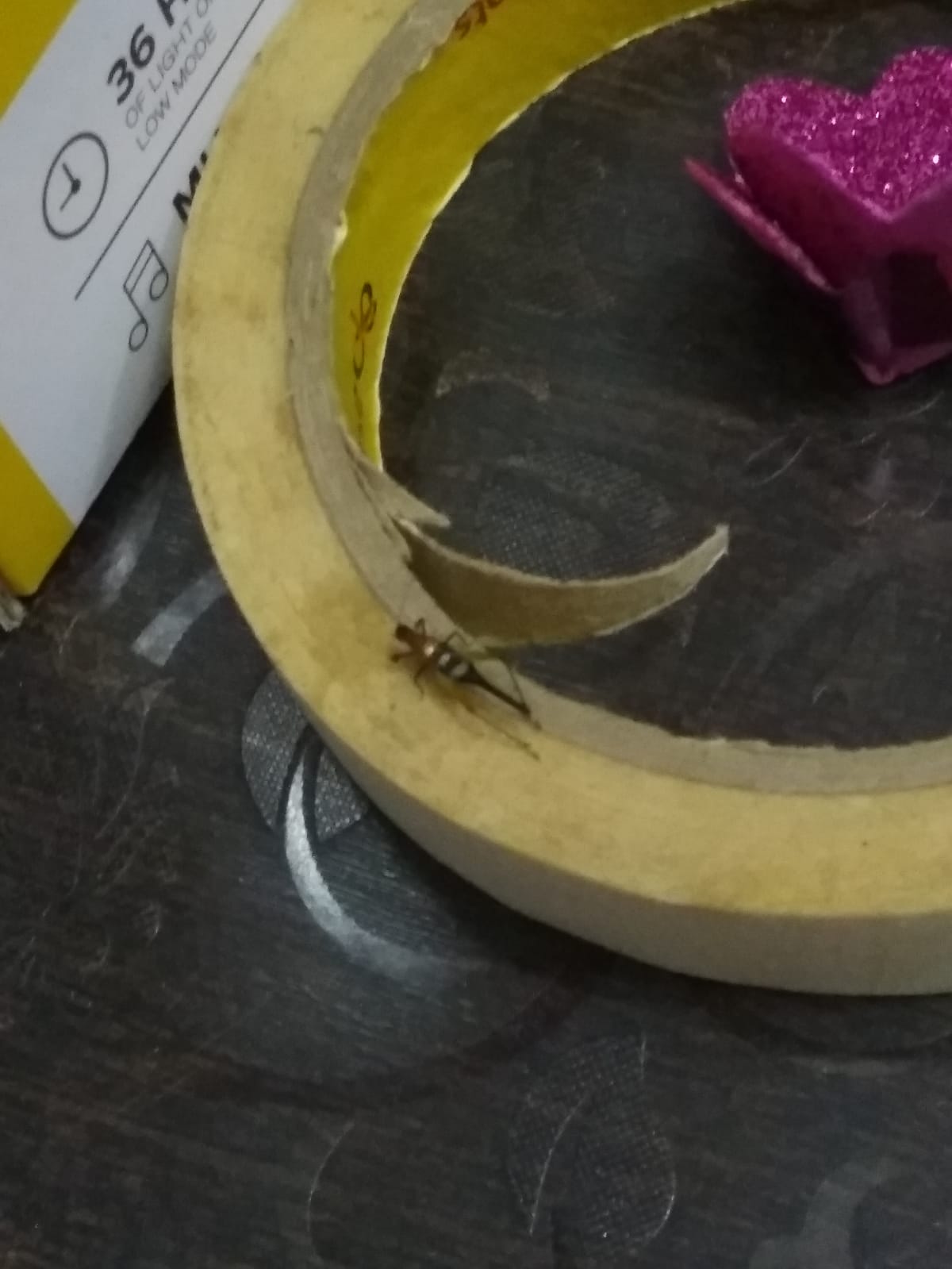 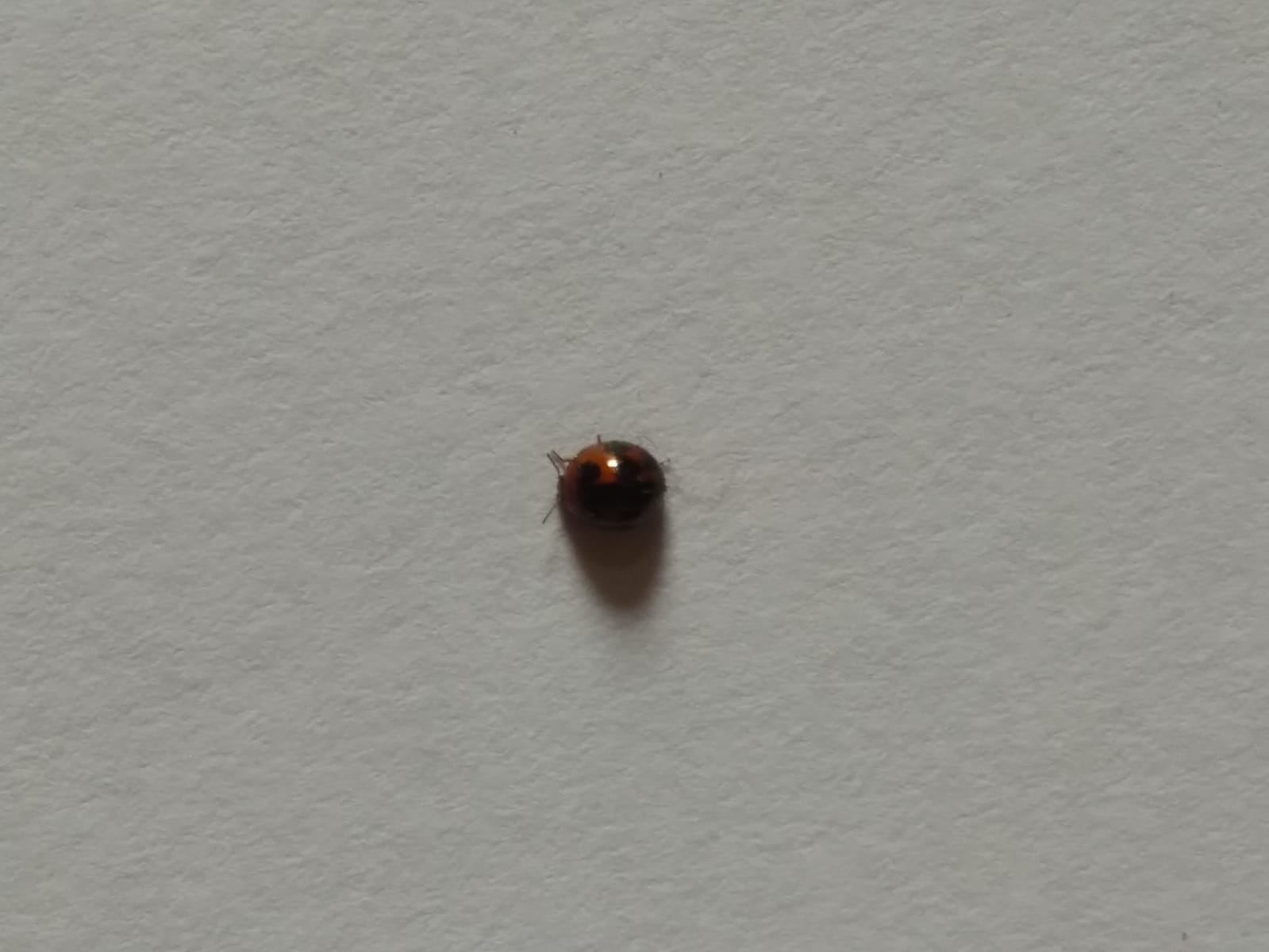 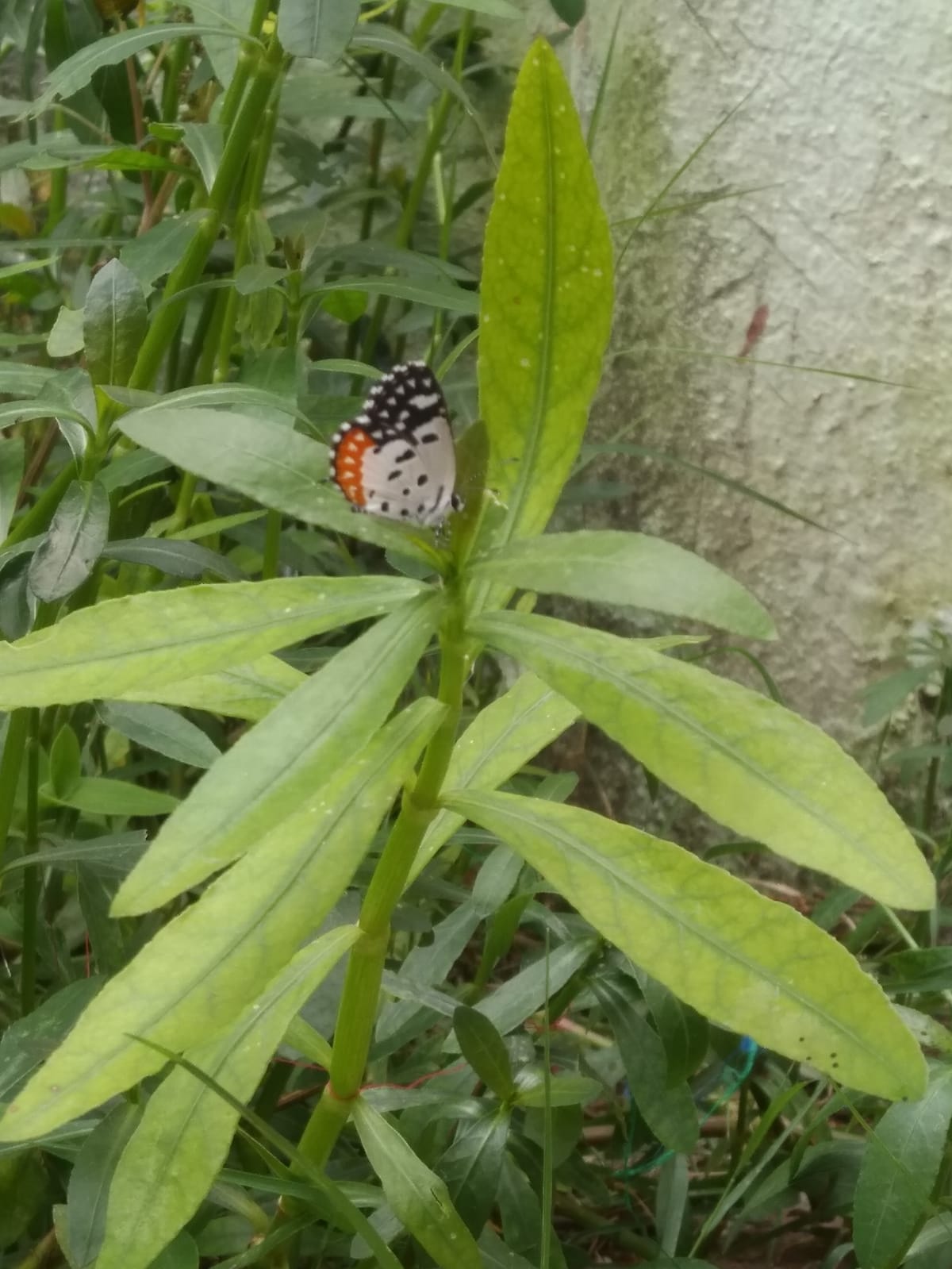 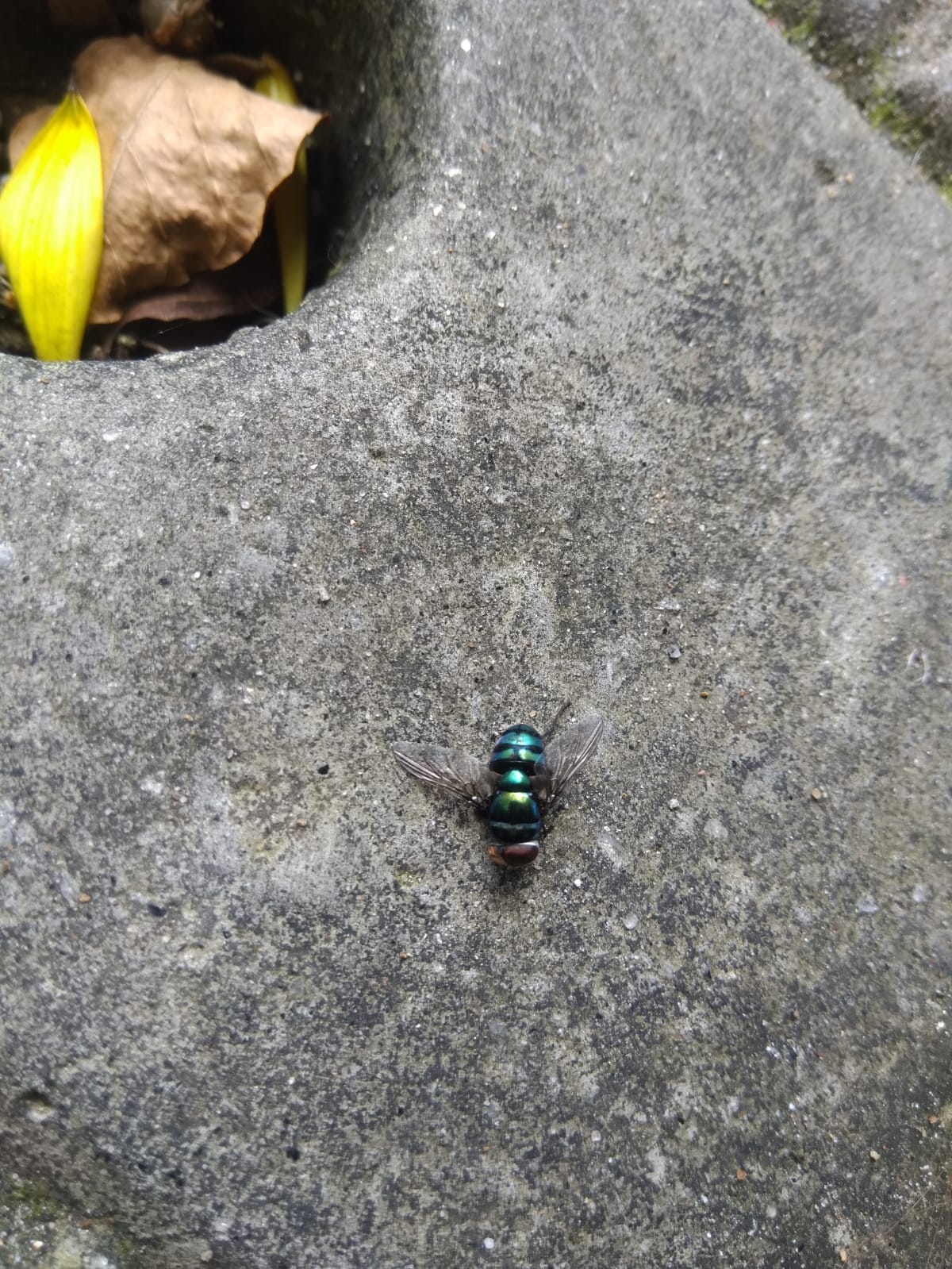 Yellow
Paper
wasp
Big blue
bee
cockroach
Seven spot
Lady bug
Red pierrot
Insects of Weavers Colony
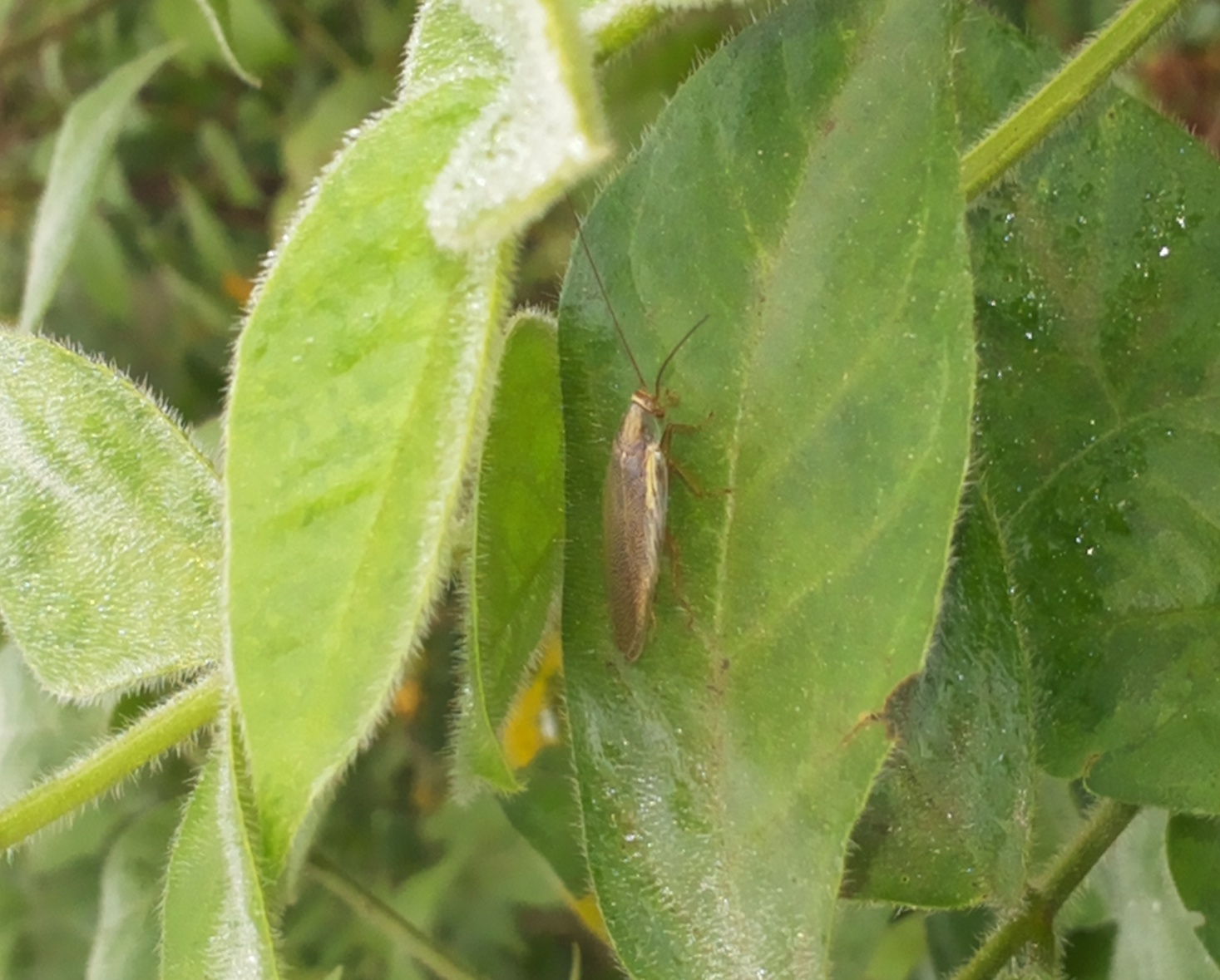 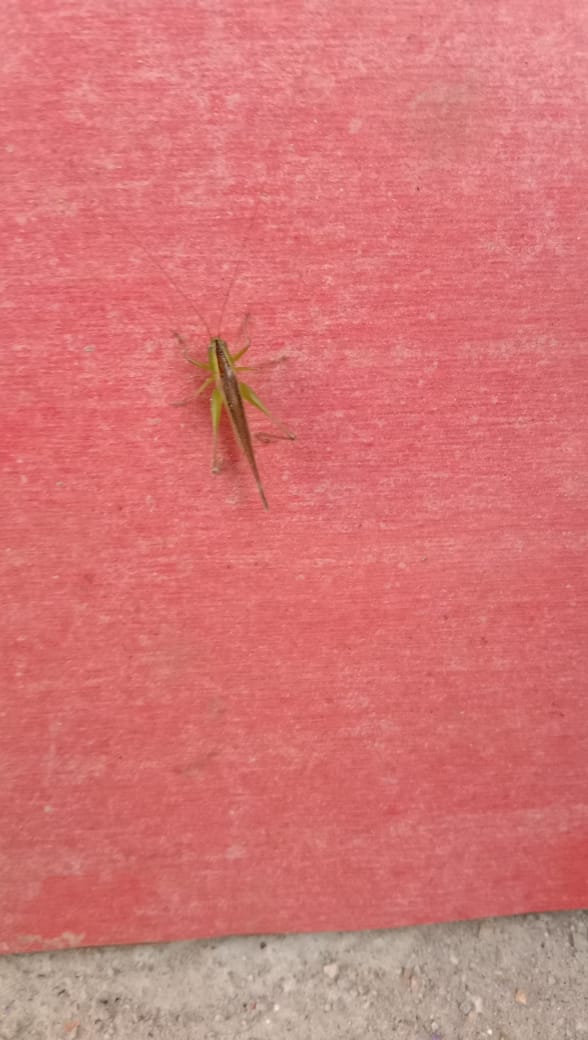 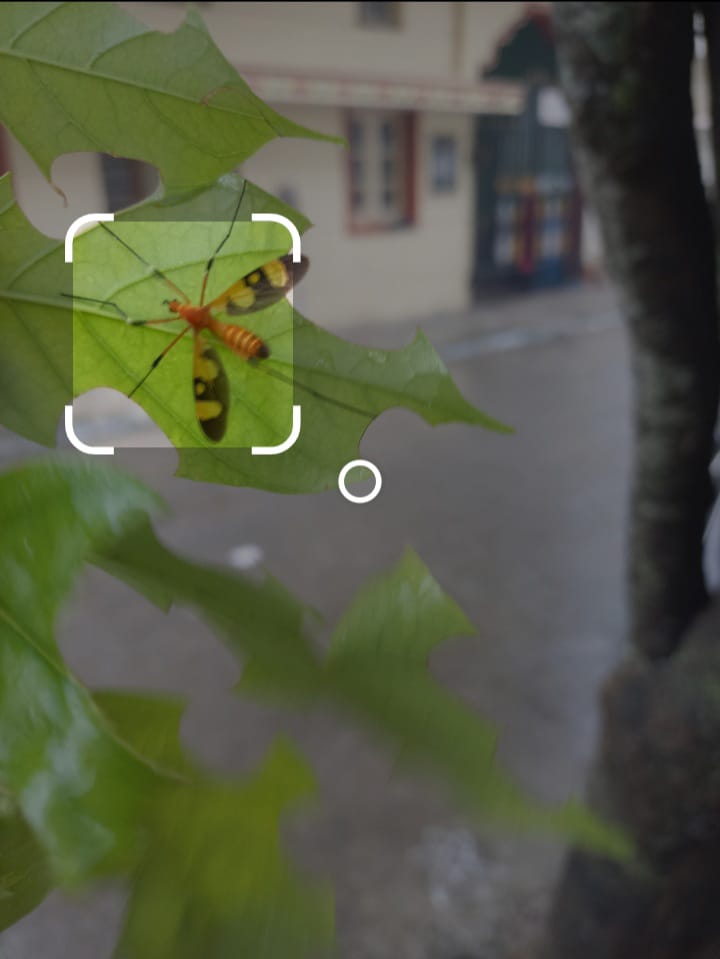 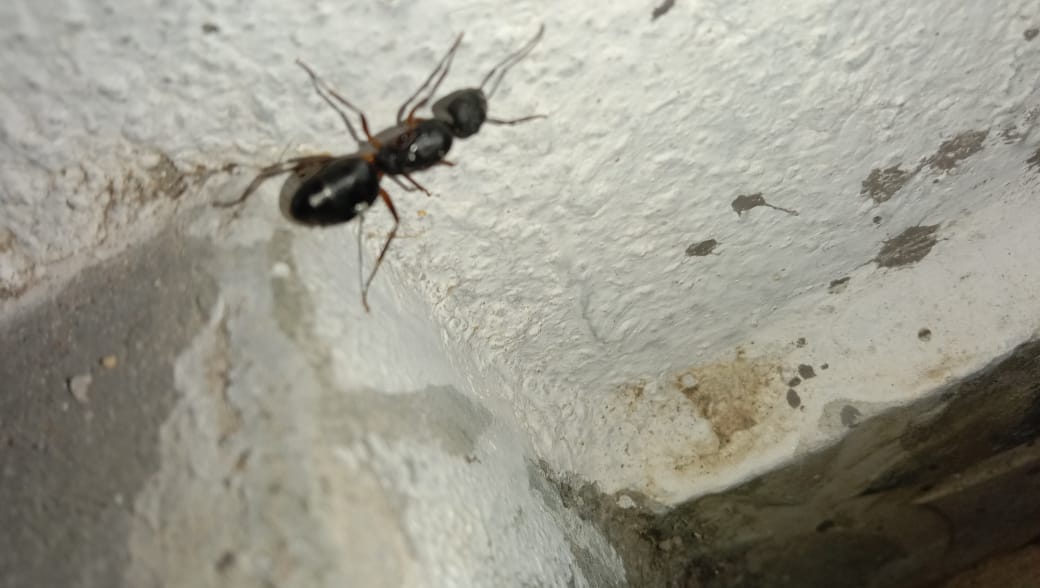 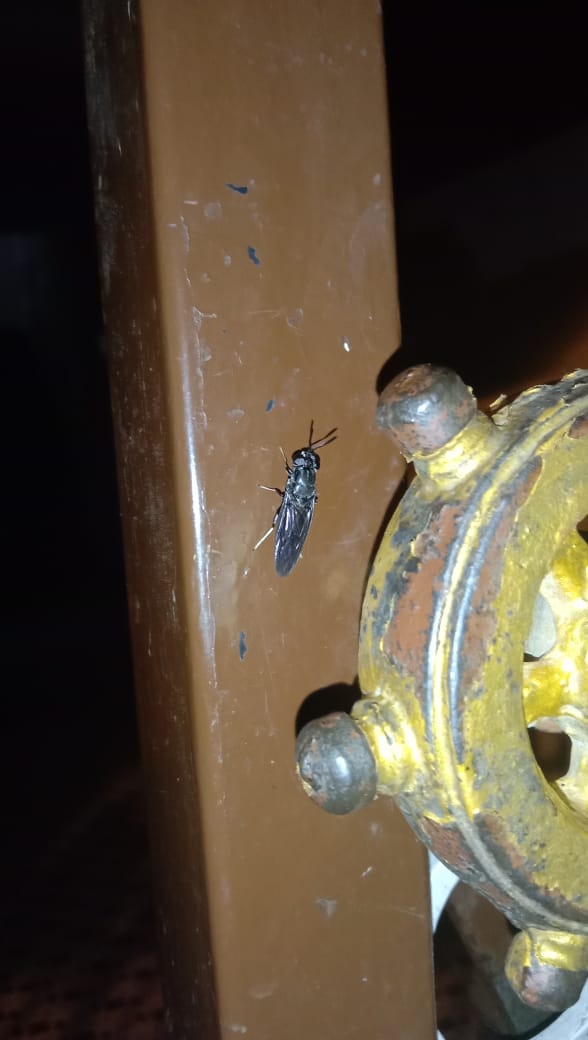 Preying mantis
Carpenter ant
Black 
solider fly
Grasshopper
Crane fly
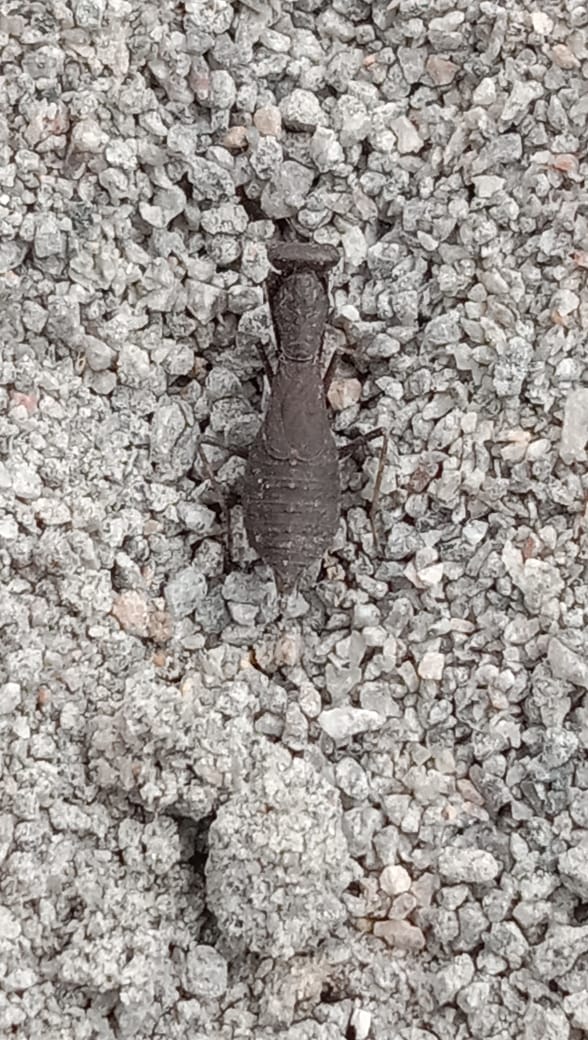 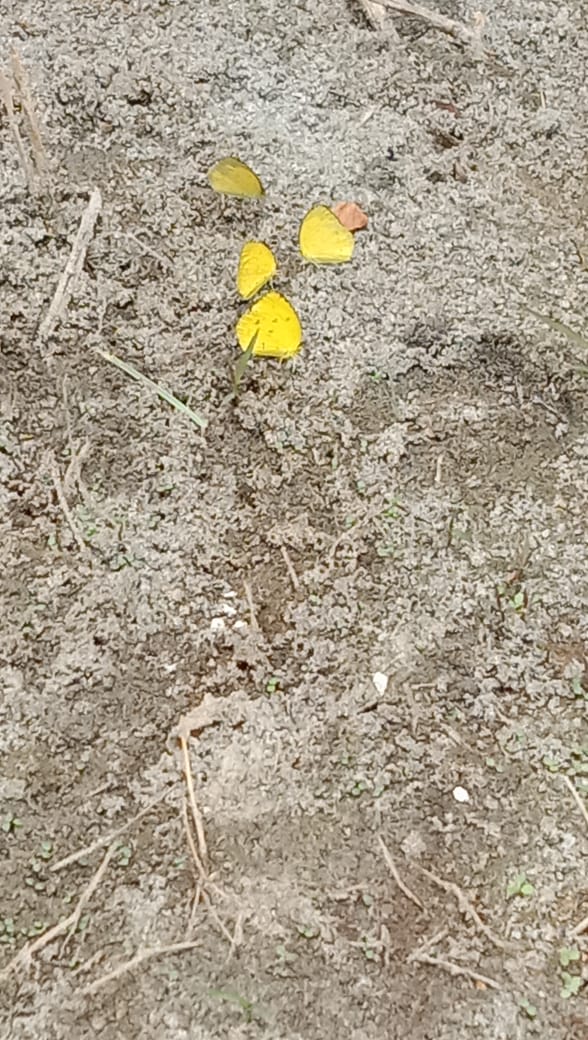 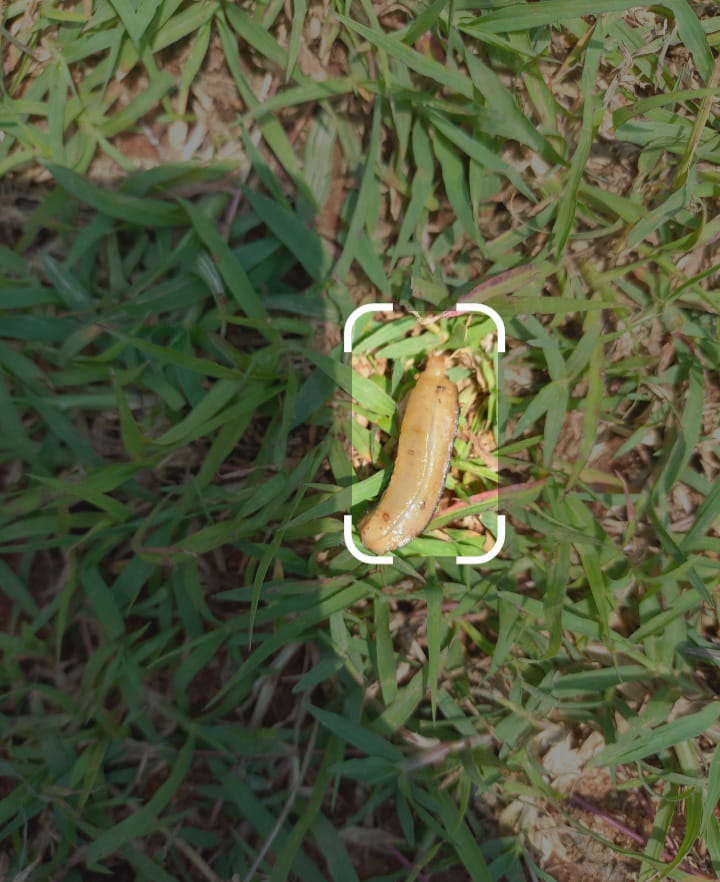 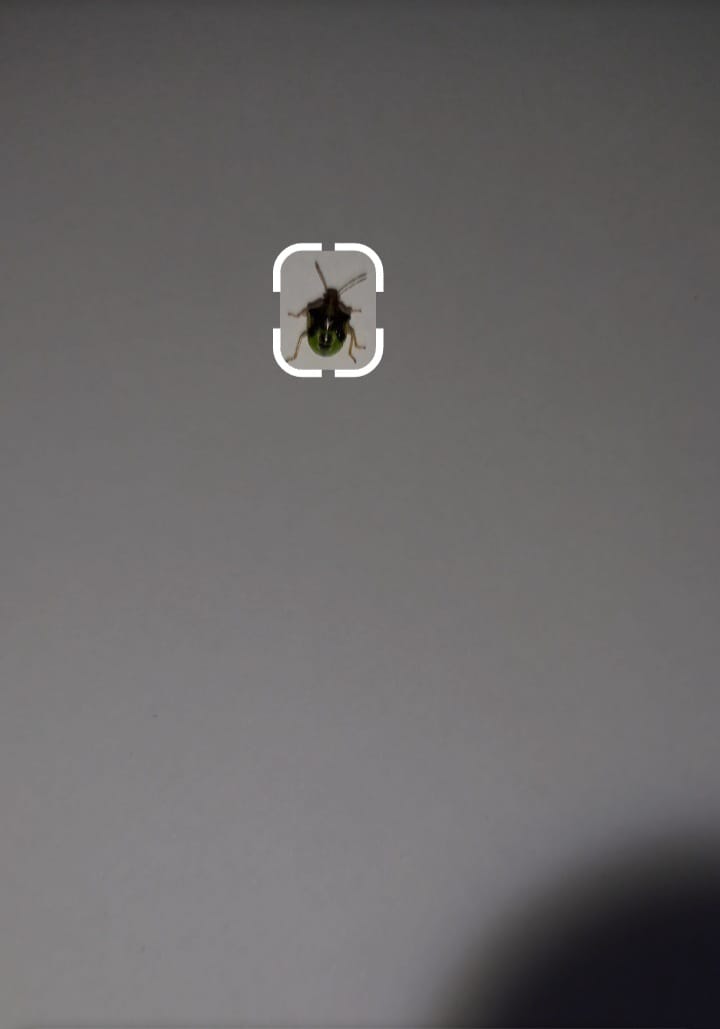 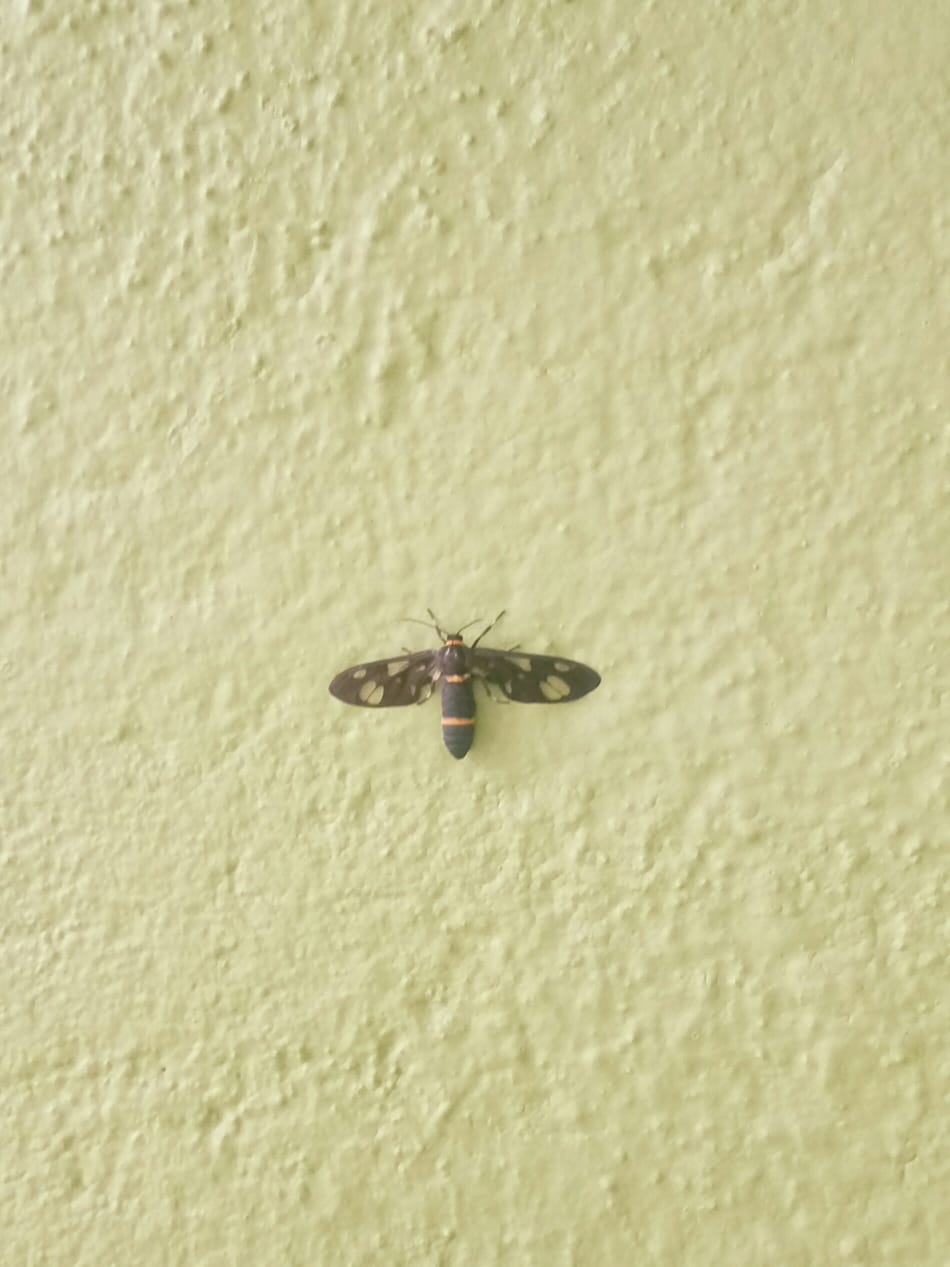 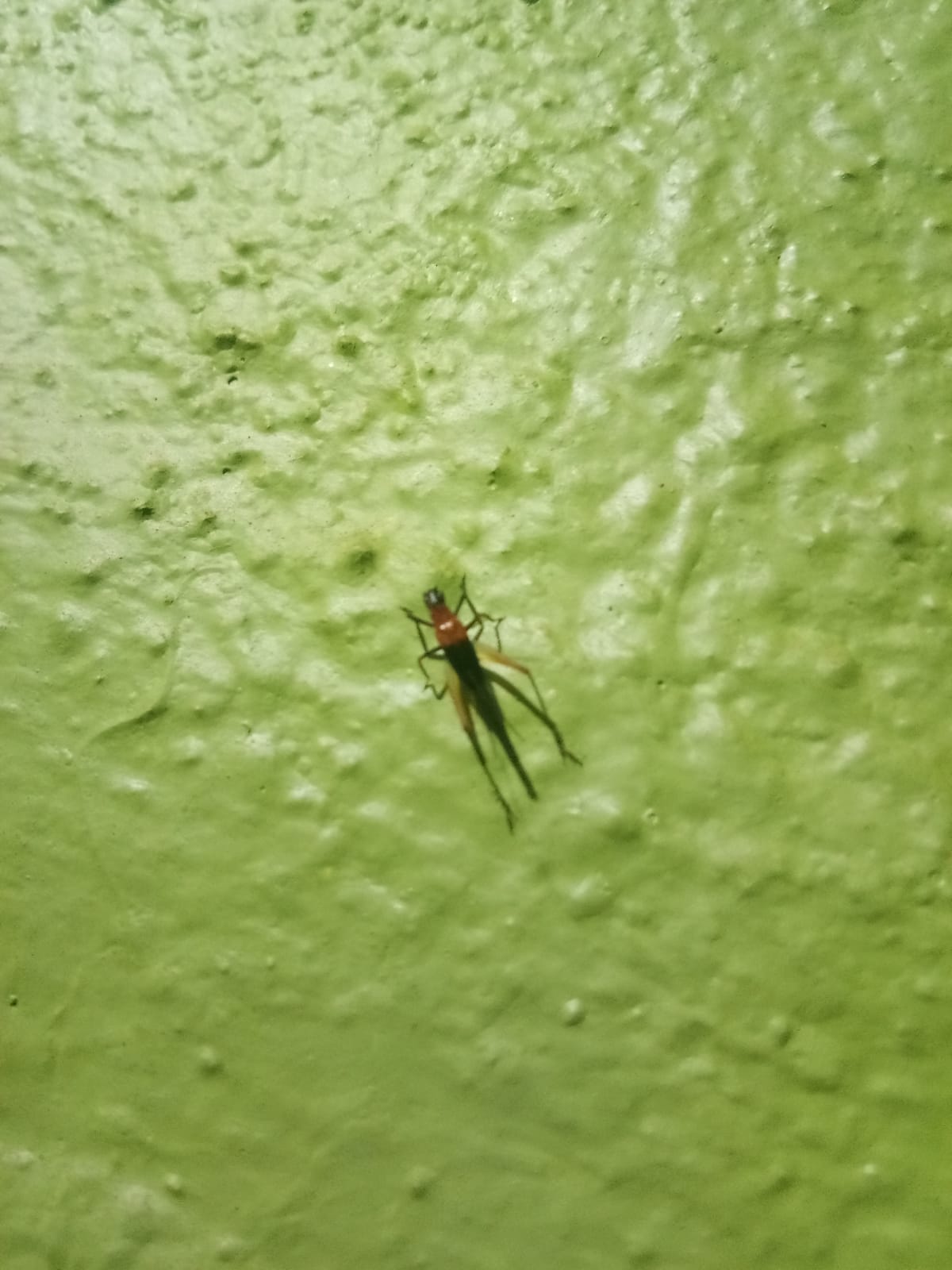 Tiger moth
Common 
Grass
yellow
Slug
Black
 preying
mantis
Green
Sting
bug
Handsome
trig
Insects of Weavers Colony
Conclusion
Observation of insects in weaver’s colony has made us to think that 
the diversity of insects that is found is highest possible in an urban area.

 Insects create the biological foundation for all terrestrial ecosystems.
 They cycle nutrients, pollinate plants, disperse seeds,  maintain soil structure and fertility, control populations of other organisms, 
and provide a major food source.

Due to the presence of different species of insects 
we will have pollination of flowers, dispersal of seeds 
and this results a beautiful environment.
ACKNOWLEDGEMENT
We thank our H.M, Guide Teacher for allowing us to conduct the Study. 

We thank all our group members who helped to collect the data. 

We thank Energy and Wetland Research Group, Center for Ecology Sciences,  Indian Institute of Science. Bangalore,

Shri Vriju lal of CEE and Shri Chaturved Shet R for guiding. 

 We thank one and all here for giving us opportunity to present the Study.
Reference
Harish Bhat et all (2015) A Brochure of Eyes on Nature published by Karnataka State Council for Science and Technology.
 For scientific name Wikipedia
THANK YOU